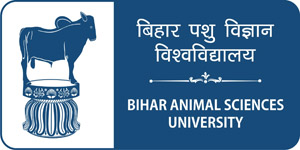 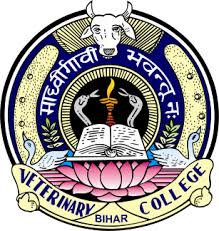 DISEASES OF PANCREAS (PANCREATITIS)
UNIT-2
Dr. Vivek Kr. Singh 
Assistant Professor
Department of Veterinary Clinical Complex
Pancreatitis
It refers to the inflammation of pancreas, characterized by digestive disturbances


It can be acute and recurrent or chronic
Etiology
Excessive use of drugs like
 Thiazide
Furosamide
Azathioprine
L-asparginase
Sulphonamide
Tetracycline
Cont…
Excessive use of corticosteroids
Obesity
Low protein high fat diet
Generalized viral, Mycoplasmal and parasitic infection
Partial or complete obstruction of pancreatic duct due to 
 Biliary calculi  
Sphinctor spasm
 Oedema of the duct or duodenal wall
 Tumors 
Parasites 
Trauma or surgical interference
Pathogenesis
Obstruction of duct
Change in diet
Excessive use of drugs
Activation of digestive enzymes within pancreatic gland
Pancreatic auto digestion occurs
Pancreatitis
Free radicals
Damage Endothelial cell membrane
Increases permeability
Pancreatic oedema develops
Clinical Finings
In acute cases
Sudden onset
Rise in body temperature
Depression
Anorexia and occasional diarrhoea
Abdominal pain
Mild Ascites
Dehydration
Shock
Death within 5-8 days
In chronic cases
 Initially Polydipsia and polyuria
Continuous weight loss (Normal appetite)
 Excessive gas accumulation in stomach
Greasy, foetid diarrhoea
Glycosuria and glycemia are noticed (if β cells are affected)
Diagnosis
History and clinical signs
Pancreatic function test
Radiological examination
Increased density
Increased contrast and granularity
Blood examination
Leukocytosis
Increase hematocrit value
Treatment
Eliminate the cause
Pancreas needs to be given rest (Maintain the animal on fluid and electrolyte)
To check the bacterial infection broad spectrum antibiotics can be given
Management of abdominal pain
Supplementation of diet with pancreatic enzyme
Thank You